8 Insider Tips to 
Late-Stage College Planning
bb
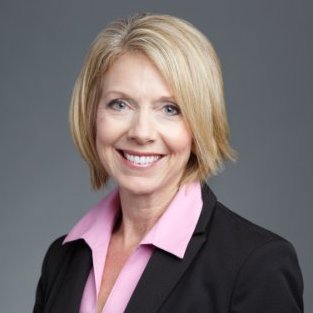 Cozy Wittman
CollegeInsideTrack.com
612-850-5729
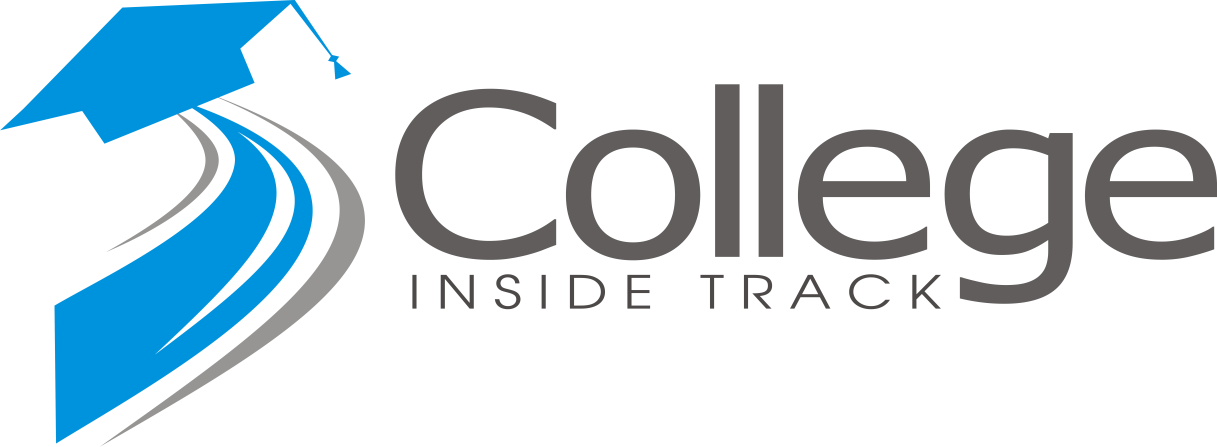 FPA of Iowa
College Inside Track saves families an average of $75,488 off the four year college sticker price!
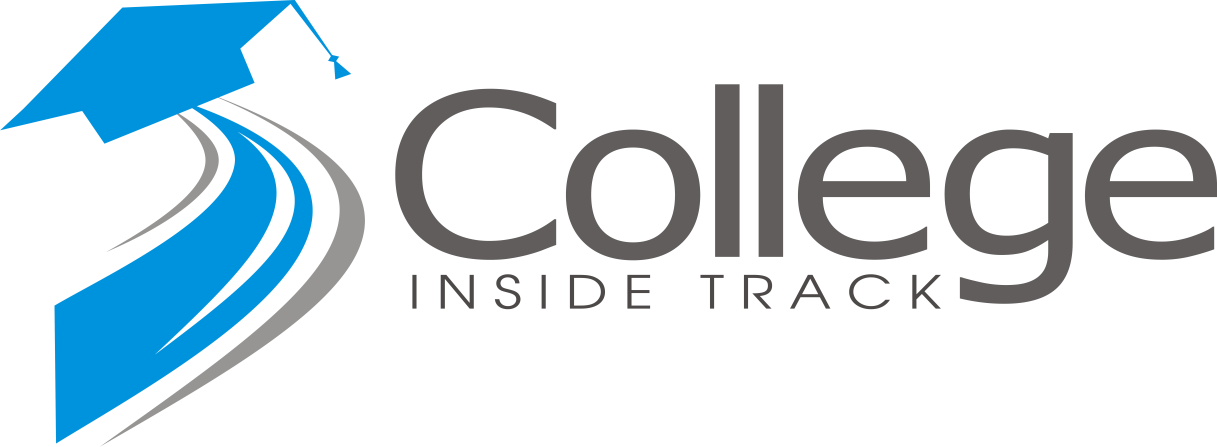 More than 529’s!
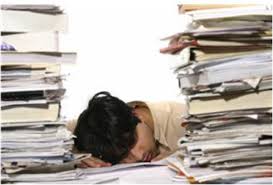 Late-stage college planning is a significant opportunity to provide value to your clients
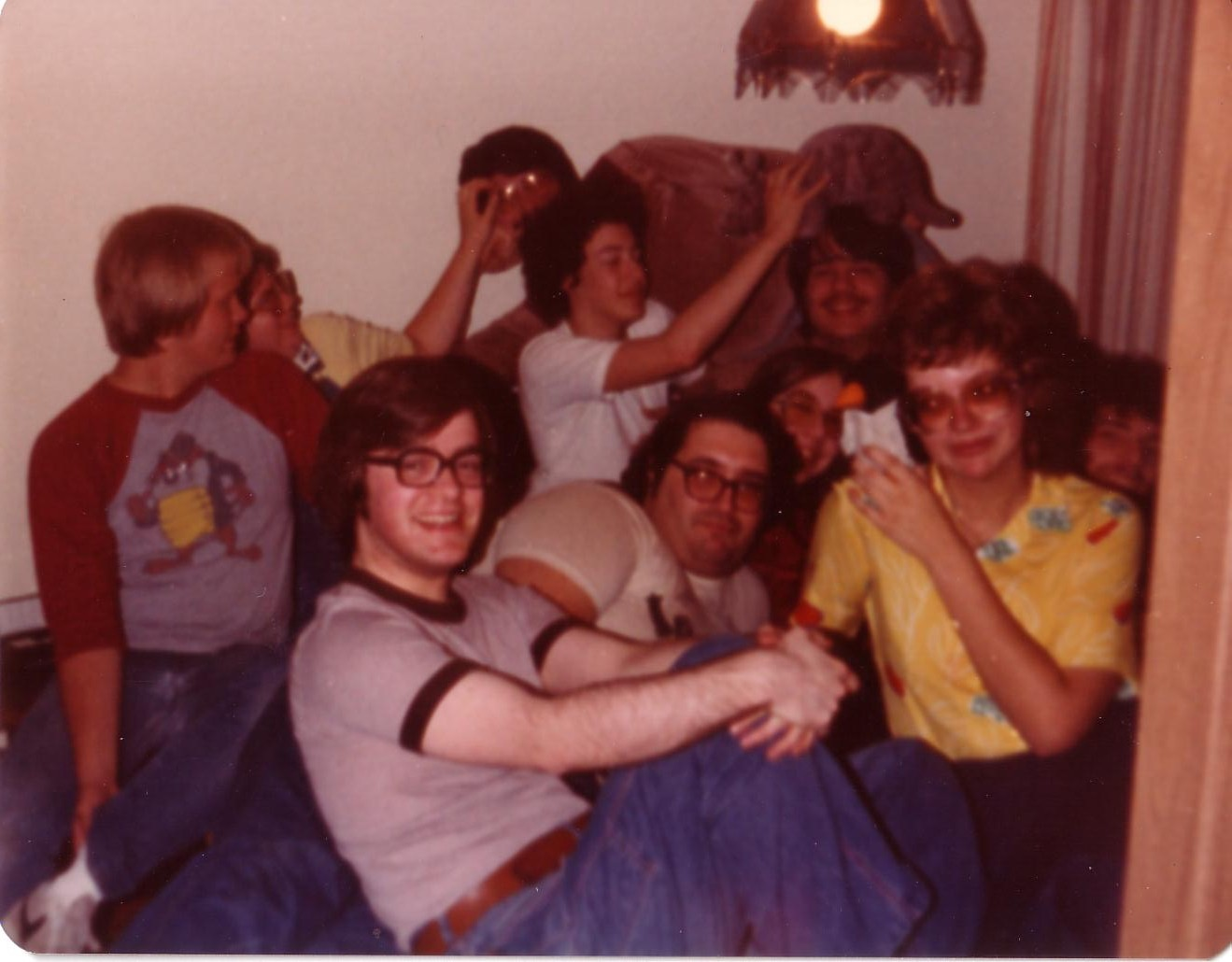 College is different than when we went to school
3 Key Factors For Success
Social
Academic
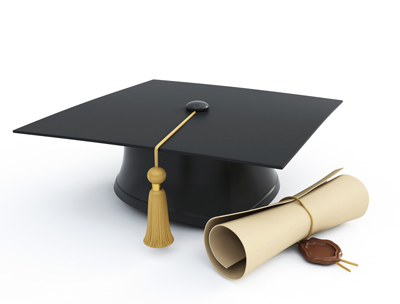 Financial
Quiz
Since 1986, how much has tuition increased at the University of Iowa?
28%
77%
215%
561%
I will need use of my T1 calculator!
U of Iowa Tuition Increase Since ‘86
561%
Private College Tuition Increase
401%
NYU: $70,444
Drexel University: $69,489
Sarah Lawrence U: $67,130
Grinnell: $63,114
Drake: $54,020
Loras: $43,885
University of Iowa: $22,606
Iowa State University: $20,606
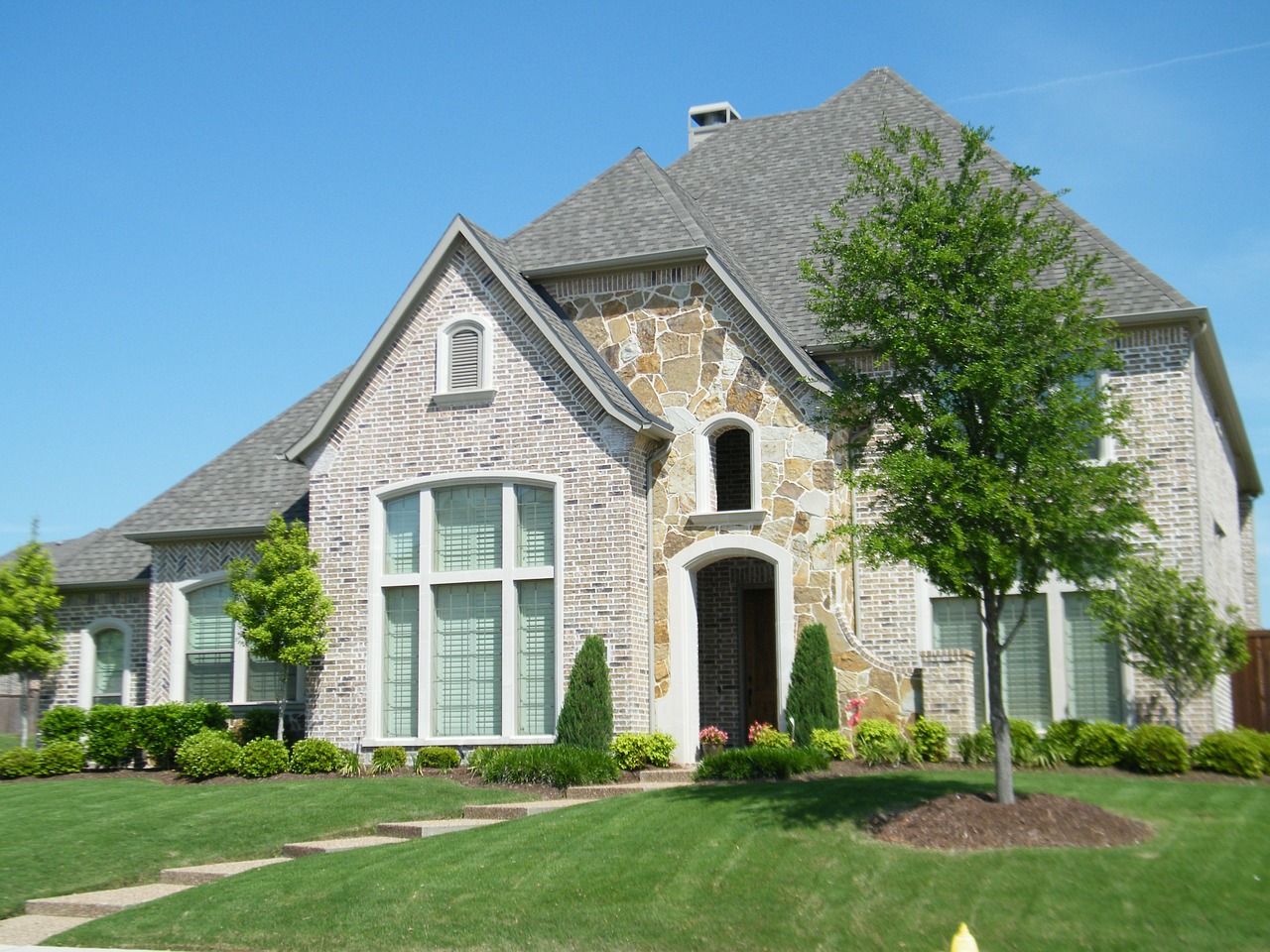 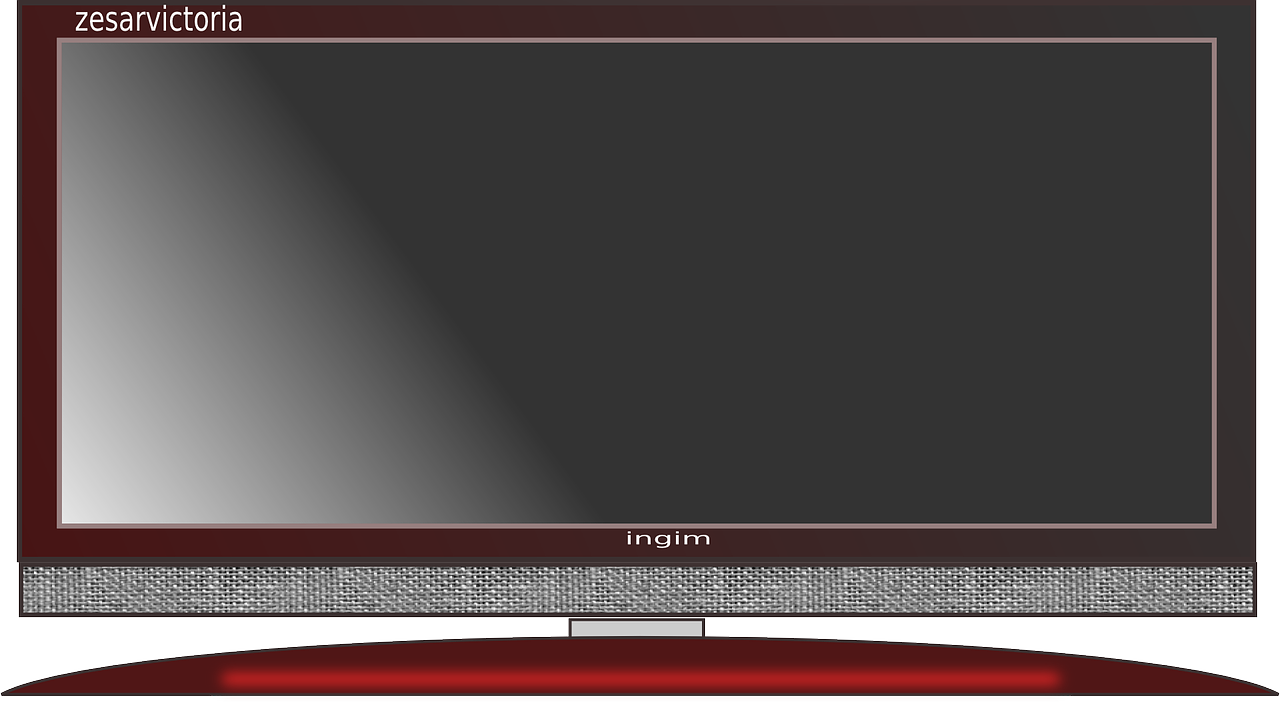 There is no purchase 
as significant as college that people know so little about
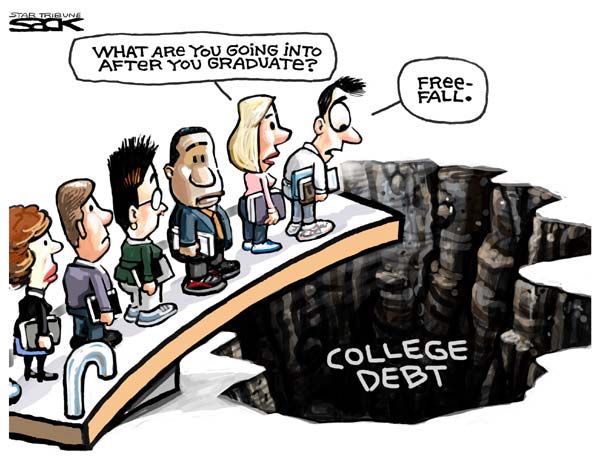 Average family college debt:
$57,800 in loans
Includes student & family
*Sources: Nerdwallet.com Got Parent PLUS Loans? Save Money With These Alternative Payment Plans and The Institute for College Access and Success accessed 8-18-17
What Will College Cost?
1986 annual cost: $5,000 to $13,000

2016 annual cost: $20,000 to $70,000

2025 annual cost: $53,000 to $102,000
2 Types of Aid
1. Need-based aid

2. Merit aid
2 Need-based aid forms
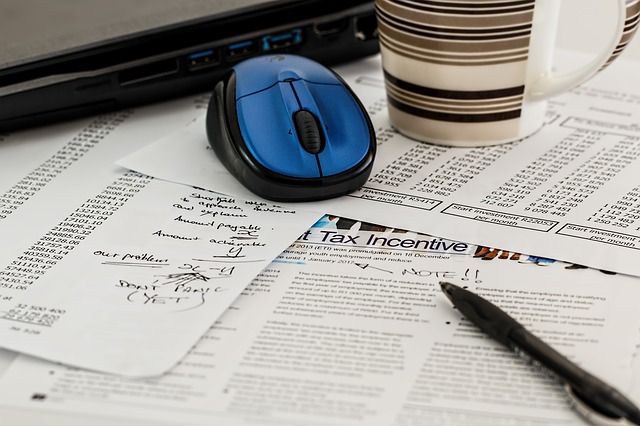 FAFSA vs. CSS/Profile
Expected Family Contribution (EFC)
Biggest Influencers of Financial Aid
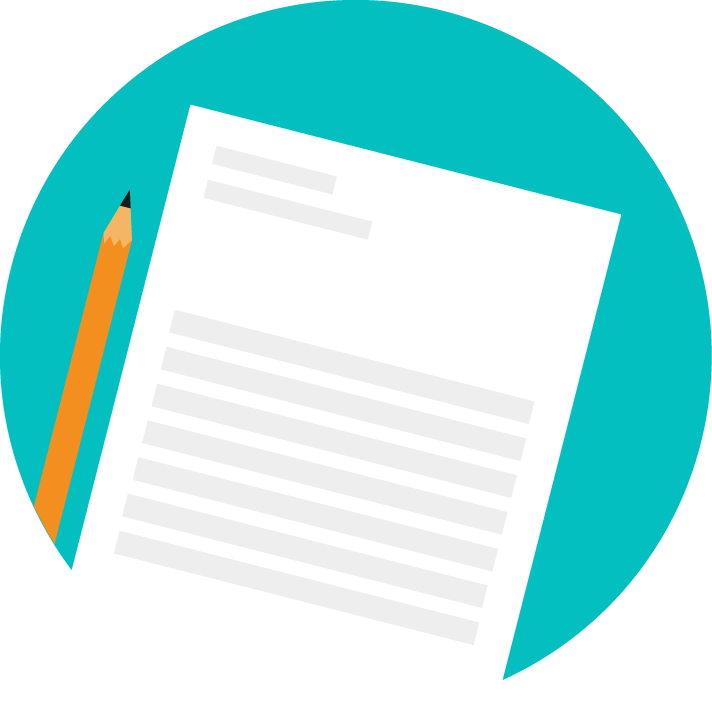 Income from tax return
Parent non-retirement assets
Number of children in college
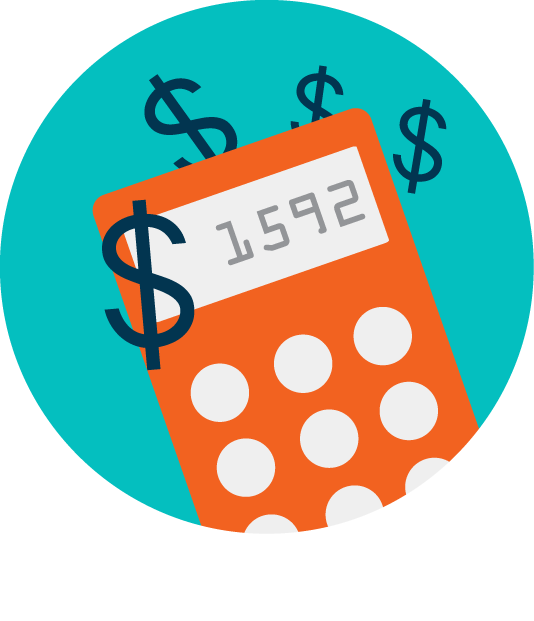 Children’s assets and income (UGMA/UTMA, Grandparent donations)
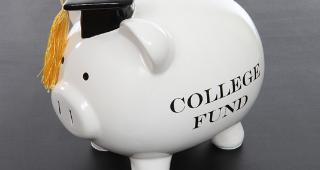 Tip #1
If need-based aid is an option, move assets out of child’s name

Child assessed @ 20%
Parent rate is 5.64%
529 plans are assessed at parent’s rate, UGMA/UTMA at child’s rate
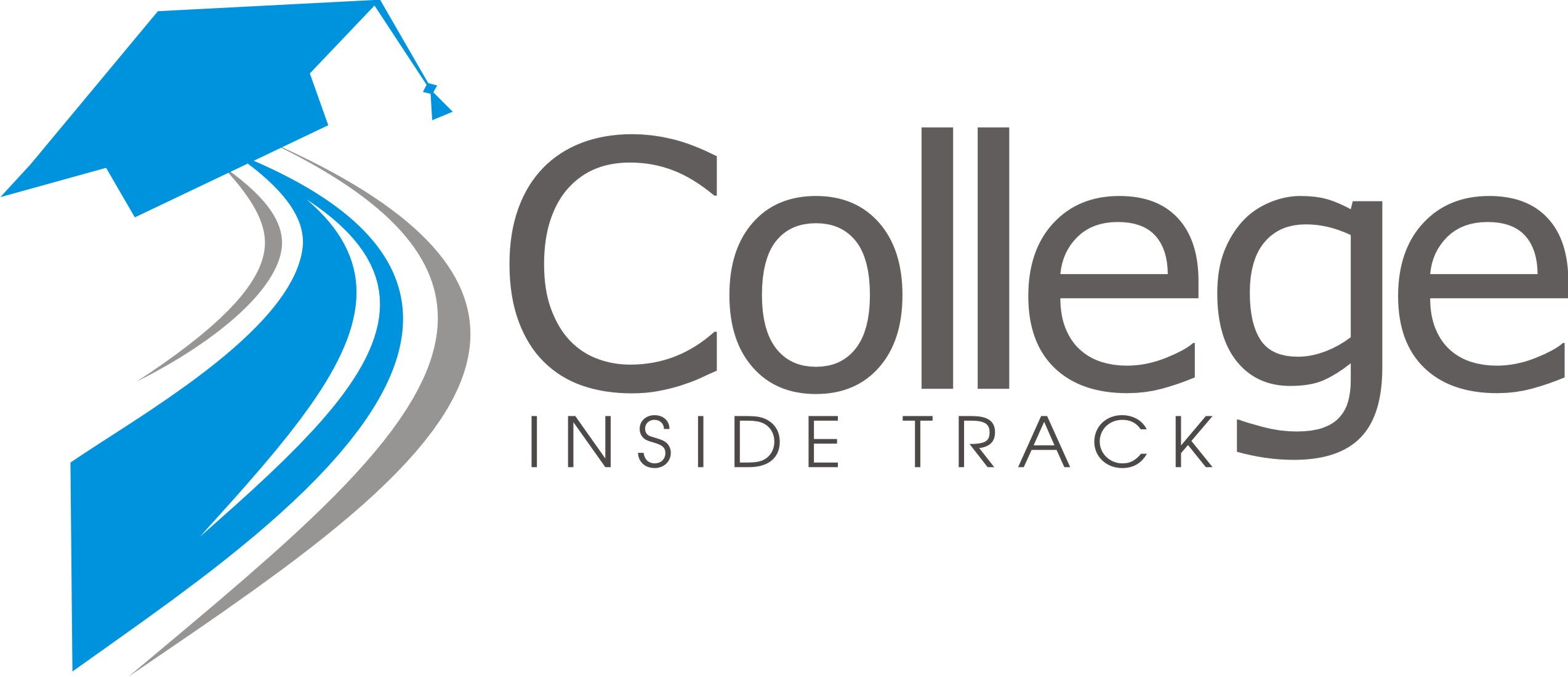 Tip #2
Grandparent 529 plans


Aren’t disclosed on FAFSA
Delay distribution
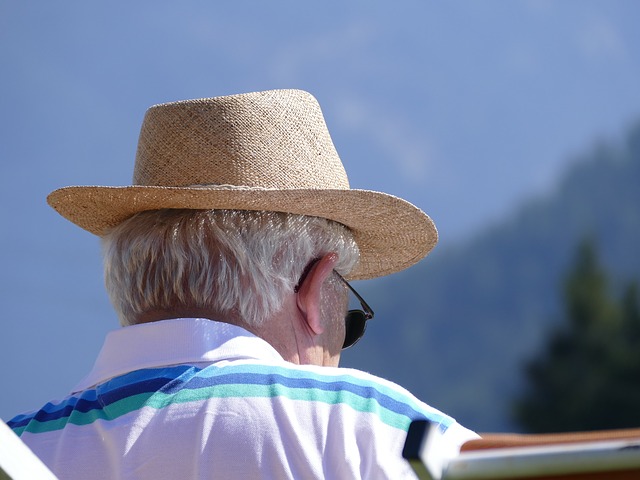 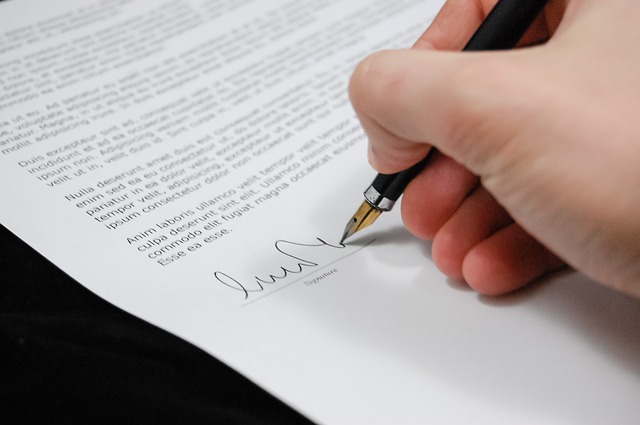 Tip #3
Review financial aid forms for accuracy

42% contain errors that cost a family money
FAFSA -Your primary residence and your retirement are not counted as assets (CSS/Profile is different)
Merit Aid
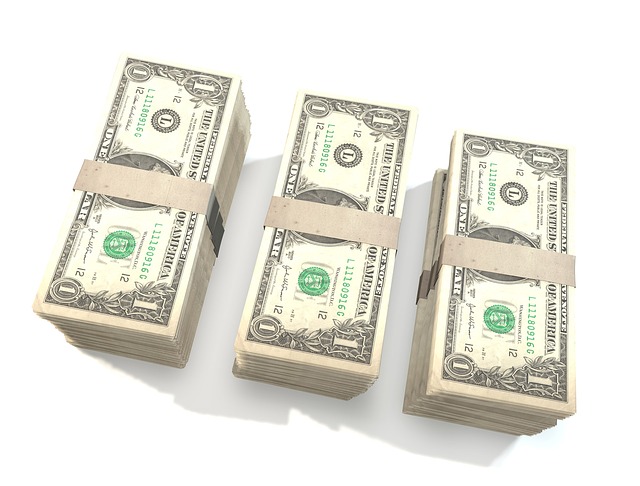 AP, PSEO, standardized test scores, GPA, sports, etc.
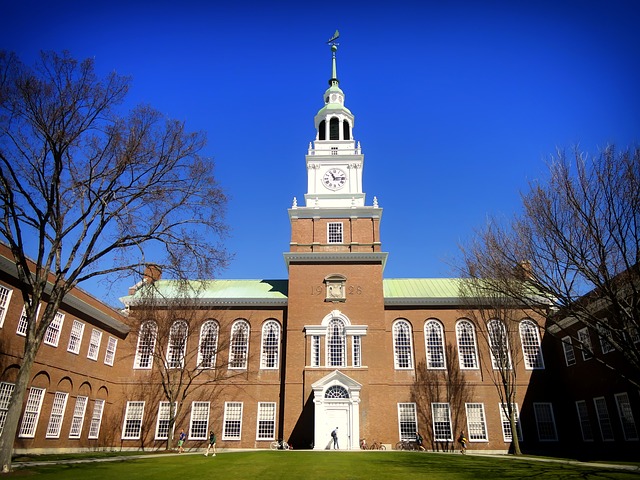 Tip #4
To get the most merit aid, spend the majority of your time finding the right college (not private scholarships)
Scholarship/Grant Sources
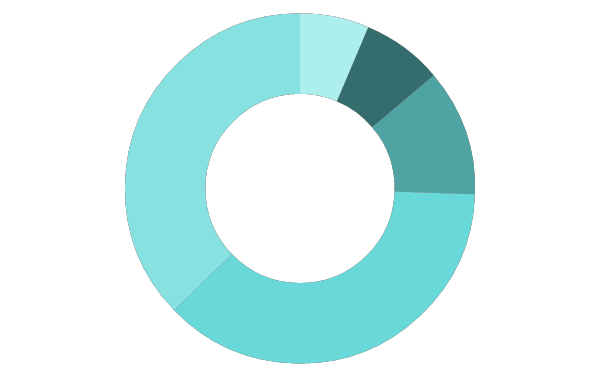 Federal government
6%
40%
Employers
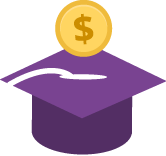 7%
Private scholarships
35%
State governments
11%
Colleges
#1 mistake families make with merit aid?
Not all colleges offer merit aid!
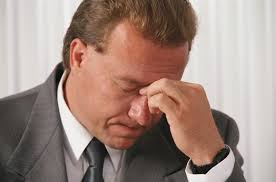 Look for schools …
Offer merit aid
Where student would bring something special
Grades and test scores in the top 25-33%
Extra-curricular talents
Gender or ethnicity
Geographic diversity
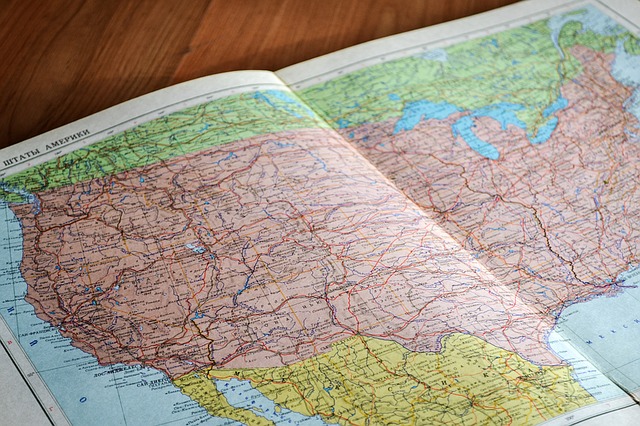 Tip #5
Consider colleges in other states

50% of students attend college within 100 mi of home
Iowa colleges have all the Iowans they want
Students have geographic “hook” by looking at colleges outside geographic area
Location can cost families $15,000 a year
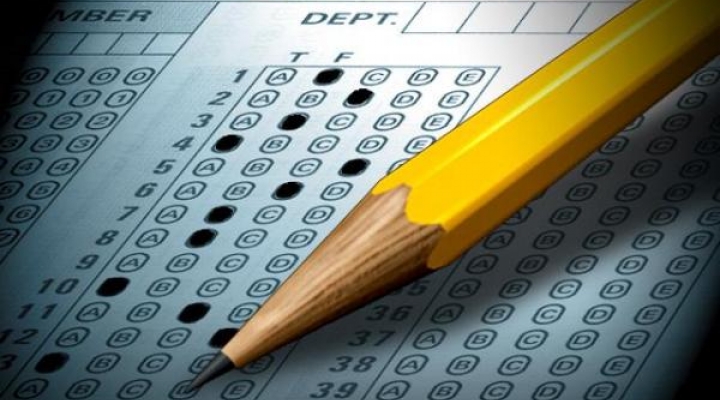 Tip #6
1 or 2 more points on the ACT or SAT can be worth $1,000’s

Goal is to be in top 25% of college’s scores
Investment in test prep may be worth it
Test optional - If student does poorly on standardized tests consider 1000+ colleges that do not require them (www.fairtest.org)
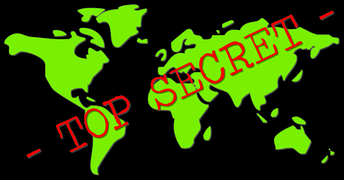 Anatomy of 1 College’s Merit Aid
Demonstrated Interest- $3,000 (Don’t be “stealth” candidate) 
Lives out of state-$2,000-$15,000
“A” in class-$62 for every “A” on transcript
Rigorous class-$400 for every AP, IB, etc.
Excellent letter of recommendation-$1,800
Increase ACT score-$425 for every point above avg.
FAFSA-$1,800 for completing
CSS/Profile-$2,500 for completing
Essay-$1,100-8,500 for excellent essay
Major- deduct $1.89 for every student admitted w/ same major (good news for philosophy majors!)
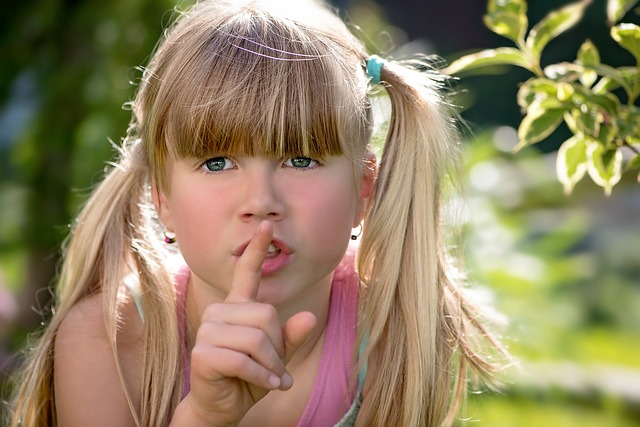 Tip #7
Negotiate the financial aid award

Called an “appeal,” secret colleges don’t want you to know about
Need a reason
Last year our appeals saved our clients an average of $7,883 per year ($31,532 over the 4 years)
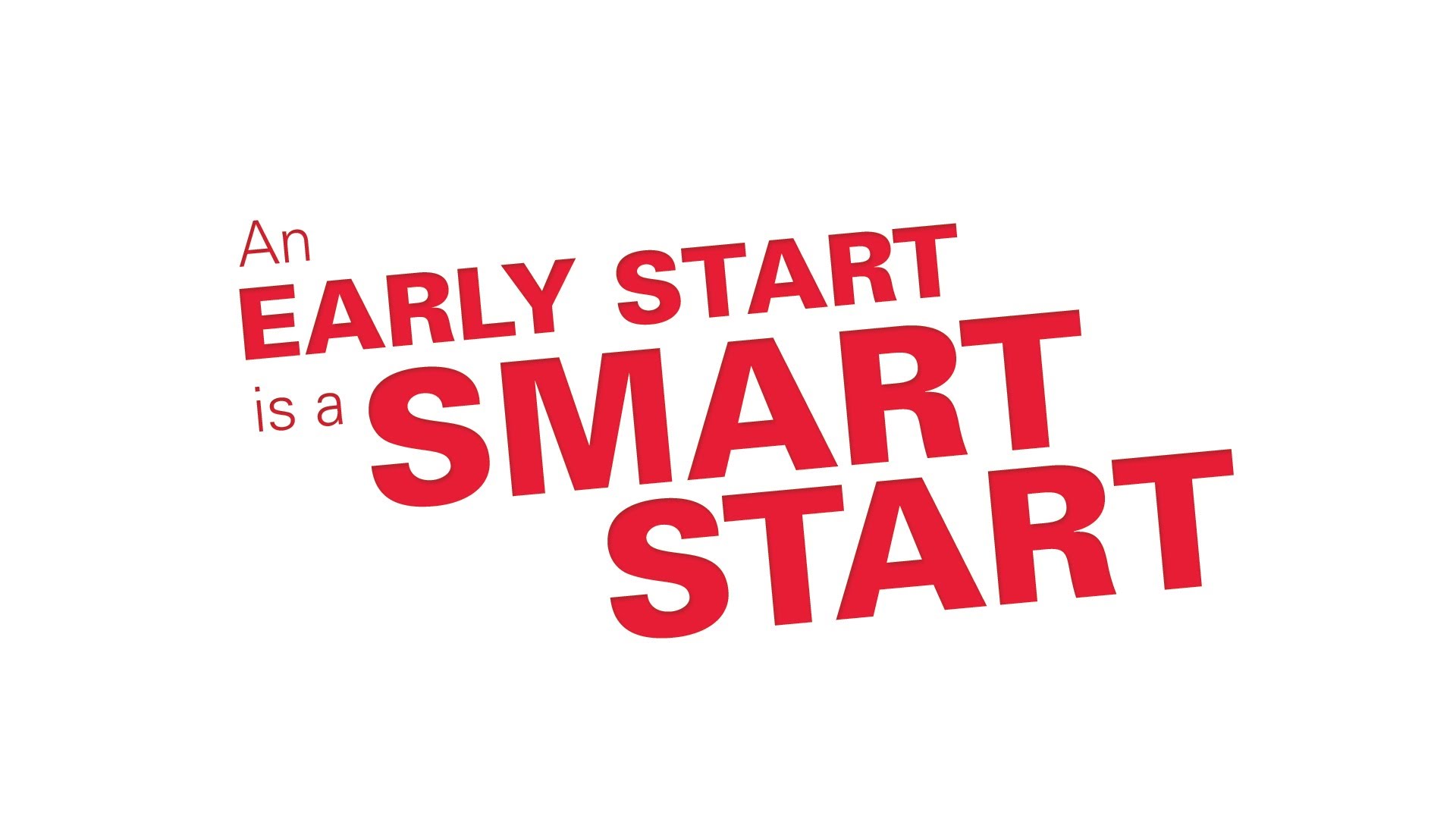 Tip #8
Start the spring of 10th grade

FAFSA change – now uses financial data from 2 years prior starting with class of 2017
Research and then target schools based on predicted aid
Give yourself enough time to retake ACT if needed
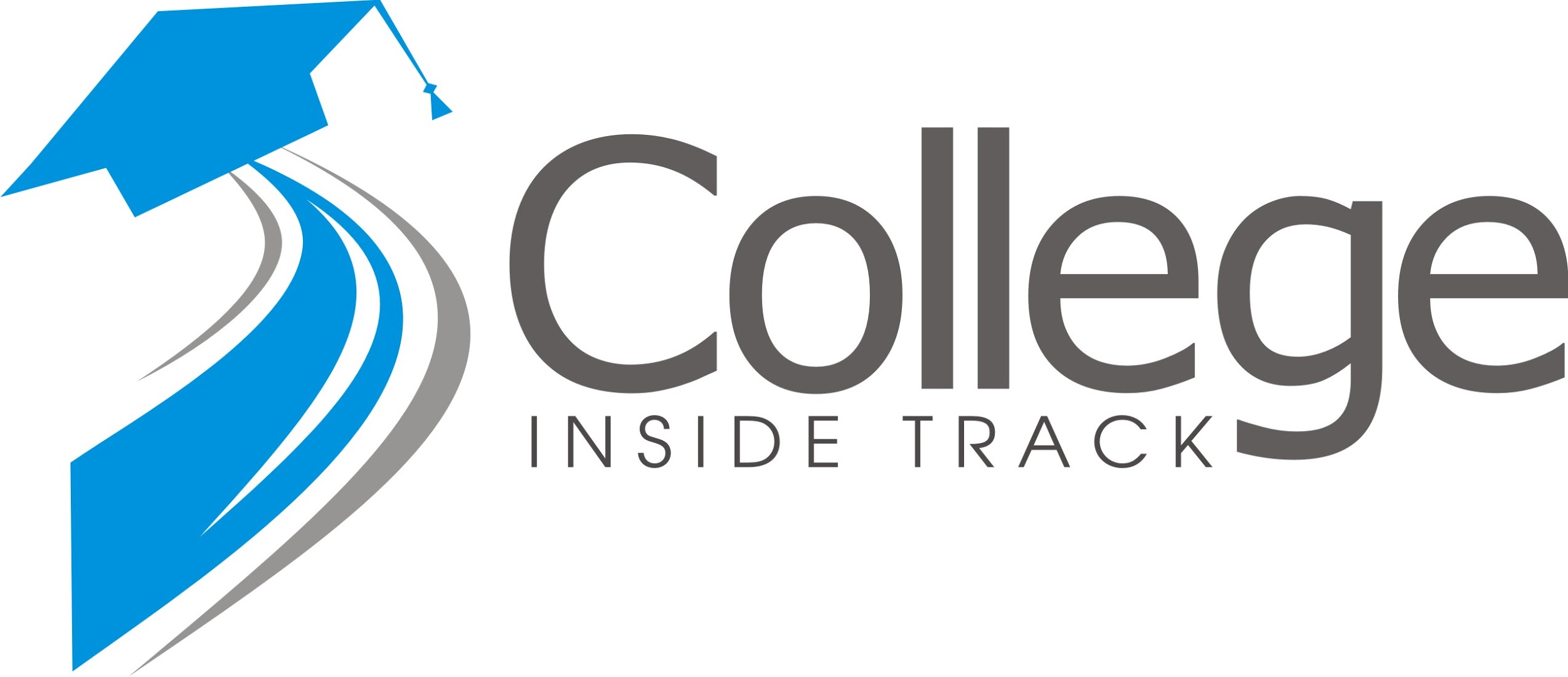 Free Family Consultation

Answer your questions about the college process
Calculate the estimated amount (EFC) the gov’t expects you to contribute toward college
Advise you on your eligibility for need-based and merit aid
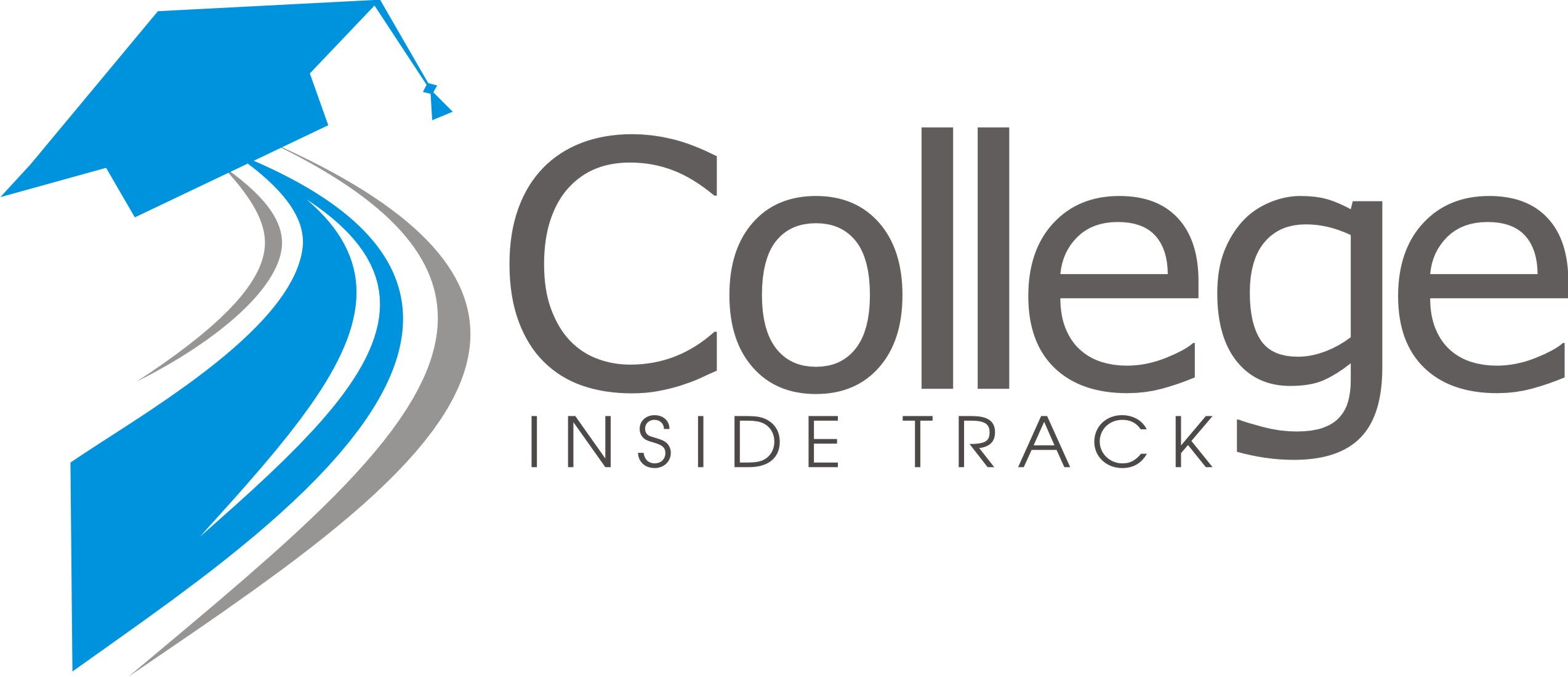 4 ways we can provide tremendous value to you

Build us into your annual client review process and we will provide 1 hour of free college consulting
Partnered, free private events for high schools, sports teams, churches, etc. to generate prospects 
Client events to add value to the relationship
Monthly content to use on your social media, newsletters, etc.
Questions?
Cozy Wittman
Education /Partnerships
612-850-5729 (cell)
cwittman@collegeinsidetrack.com